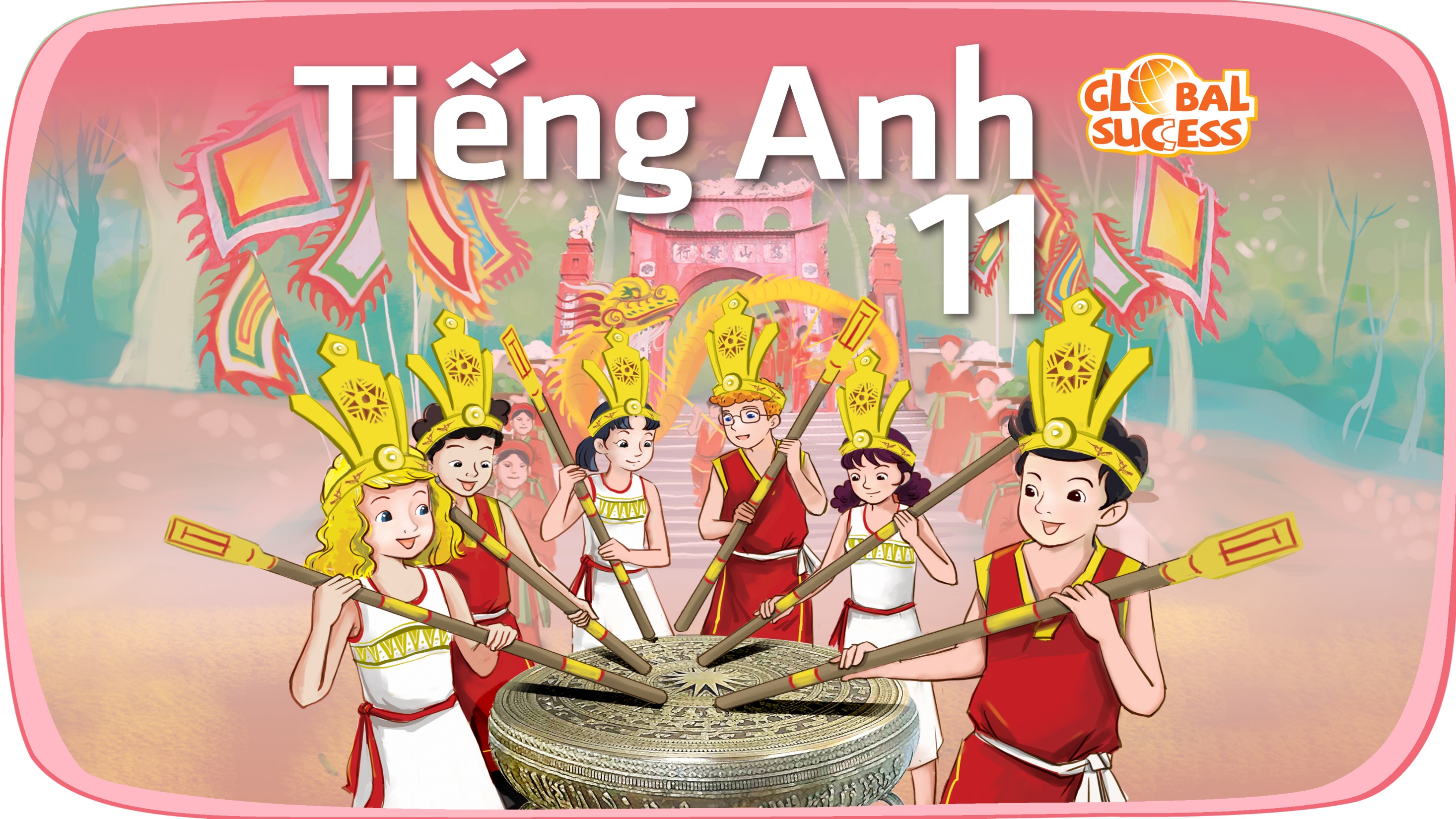 Unit
8
BECOMING INDEPENDENT
FAMILY LIFE
Unit
LANGUAGE
LESSON 2
LANGUAGE
LESSON 2
Watch a video
WARM-UP
Task 1: Listen and repeat. 
Task 2: Read the sentences out loud. Listen and check.
PRONUNCIATION
Task 1: Match each word with its meaning 
Task 2: Complete the sentences using the correct forms of the words
VOCABULARY
Task 1: Rewrite the sentences.
Task 2. Ask and answer questions
GRAMMAR
Wrap-up
Homework
CONSOLIDATION
WARM-UP
WATCH A VIDEO
Work in 4 groups.
Watch the video and list out what to do to become independent.
Stick the paper on the boards.
The group with the most correct answers is the winner.
WARM-UP
WATCH A VIDEO
PRONUNCIATION
Listen and repeat. Pay attention to the fall-rise intonation in the following sentences.
1
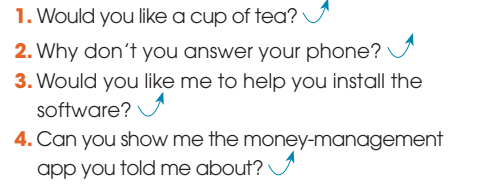 PRONUNCIATION
Listen and pay attention to the fall-rise intonation in the following sentences. Then practice saying them in pairs.
2
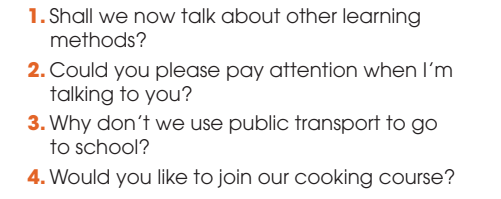 VOCABULARY
1
Match the words with their meanings.
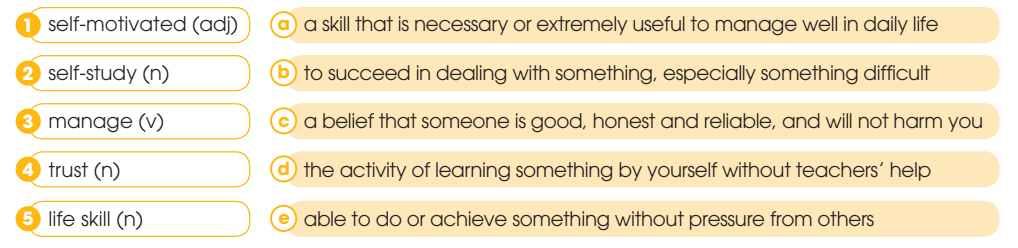 1E 	2D	 3B	 4C	 5A
VOCABULARY
Complete the sentences using the correct forms of the words in 1.
2
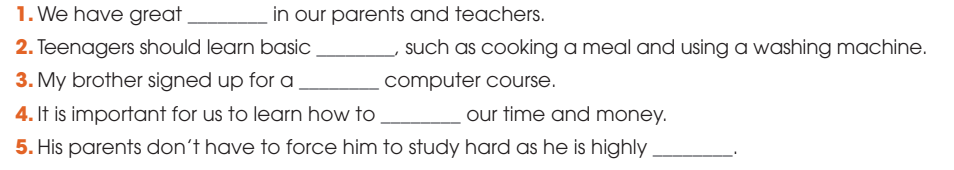 1 trust 	2 life skills	     3 self-study	4 manage 	5 self-motivated
GRAMMAR
CLEFT SENTENCE
- A cleft sentence is used to focus on a particular part of the sentence and to emphasize what we want to say.
It is/was + S/O/A + that/who ….
Eg: 
It was Nam that/who taught Mai how to use the app in the library last weekend. (Focus on Nam - S)
It was the app that Nam taught Mai how to use in the library last weekend. (Focus on the app - O)
It was in the library that Nam taught Mai how to use the app last weekend. (Focus on Nam - A)
GRAMMAR
Rewrite the sentences using cleft sentences focusing on the underlined parts.
1
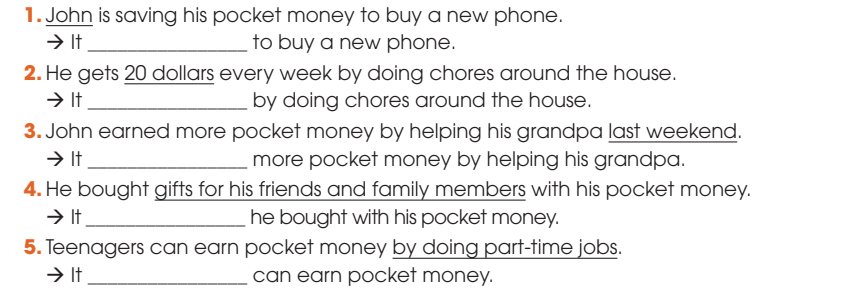 1. is John who is saving his pocket money
2. is 20 dollars that he gets every week by
3. was last weekend that John earned 
4. was gifts for friends and family members that 
5. is by taking part-time jobs that teenagers
GRAMMAR
Ask and answer questions about the chores you and your family members do at home. Use cleft sentences.
2
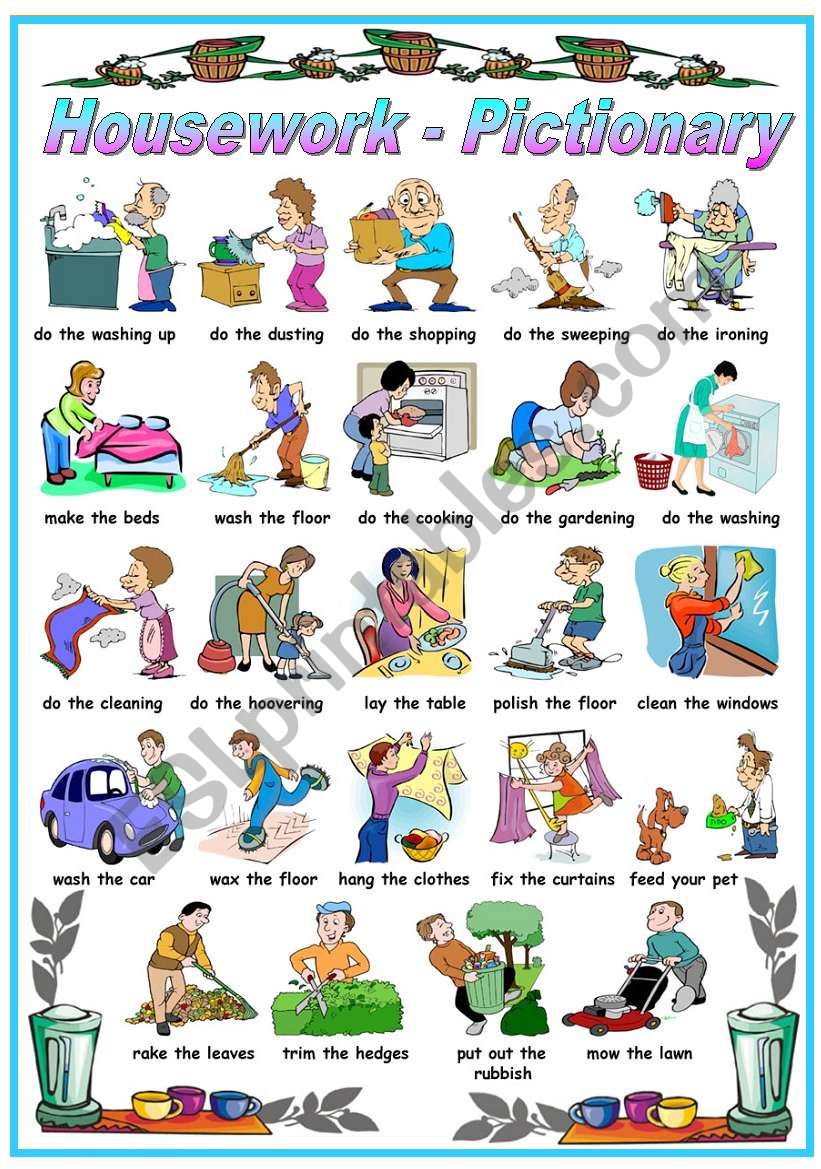 CONSOLIDATION
1
Wrap-up
What have you learnt today?
Some lexical items about becoming independent
The fall-rise intonation in a sentence
Cleft sentence
CONSOLIDATION
2
Homework
Do exercises in the workbook.
Prepare for Lesson 3 - Unit 8.
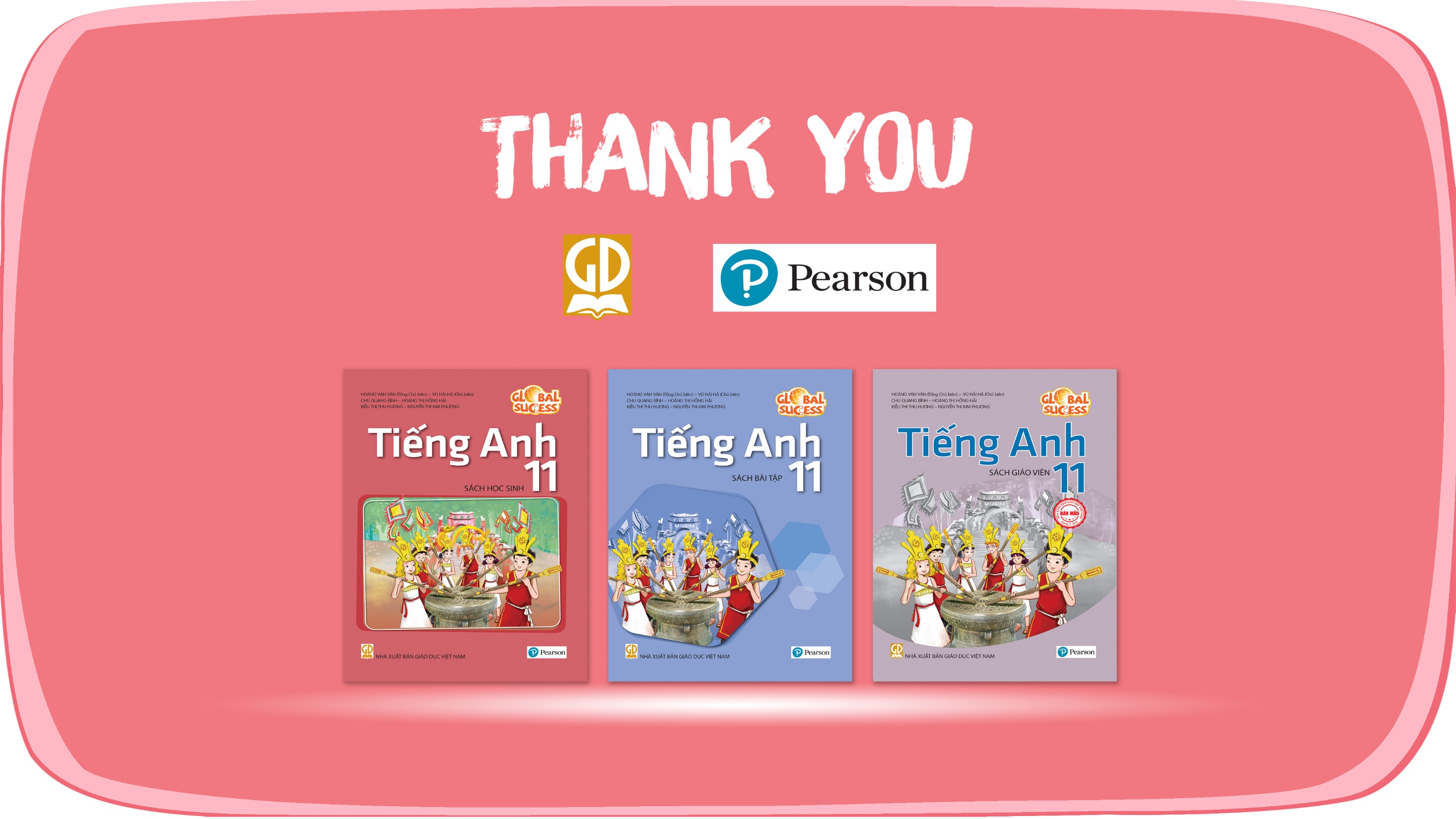 Website: hoclieu.vn
Fanpage: facebook.com/sachmem.vn/